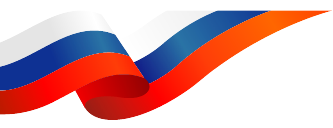 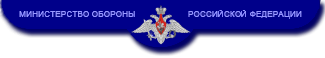 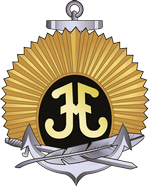 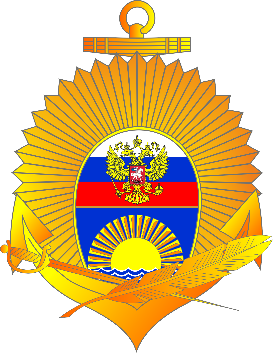 ФИЛИАЛ ФГКОУ «НАХИМОВСКОЕ ВОЕННО-МОРСКОЕ УЧИЛИЩЕ» 
(ВЛАДИВОСТОКСКОЕ ПРЕЗИДЕНТСКОЕ КАДЕТСКОЕ УЧИЛИЩЕ)
Презентация к уроку обобщения и систематизации знаний по теме «Механические колебания»
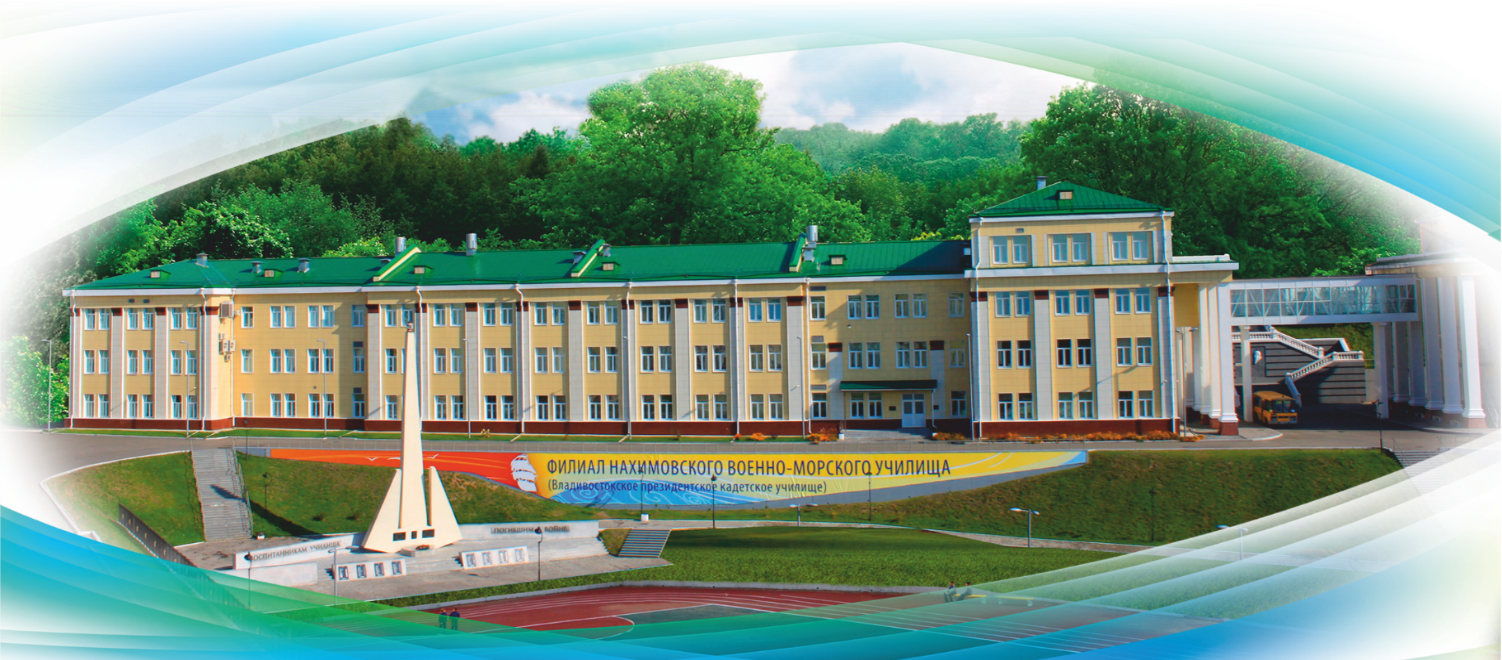 Преподаватель физики, Файзуллаева О.А.
1
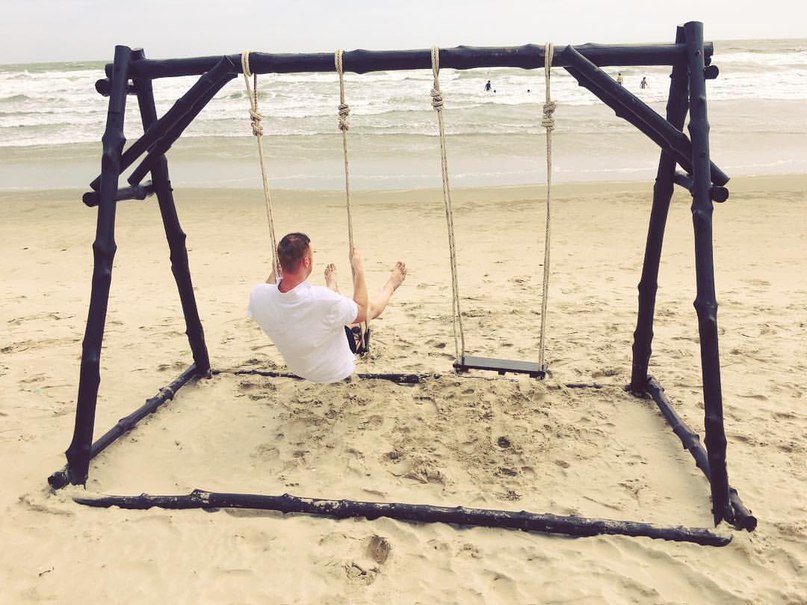 [Speaker Notes: Маятник Фуко в Париже]
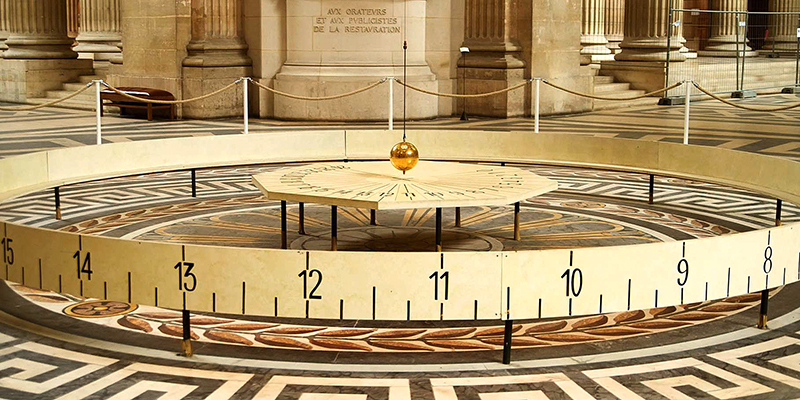 [Speaker Notes: Маятник Фуко в Париже]
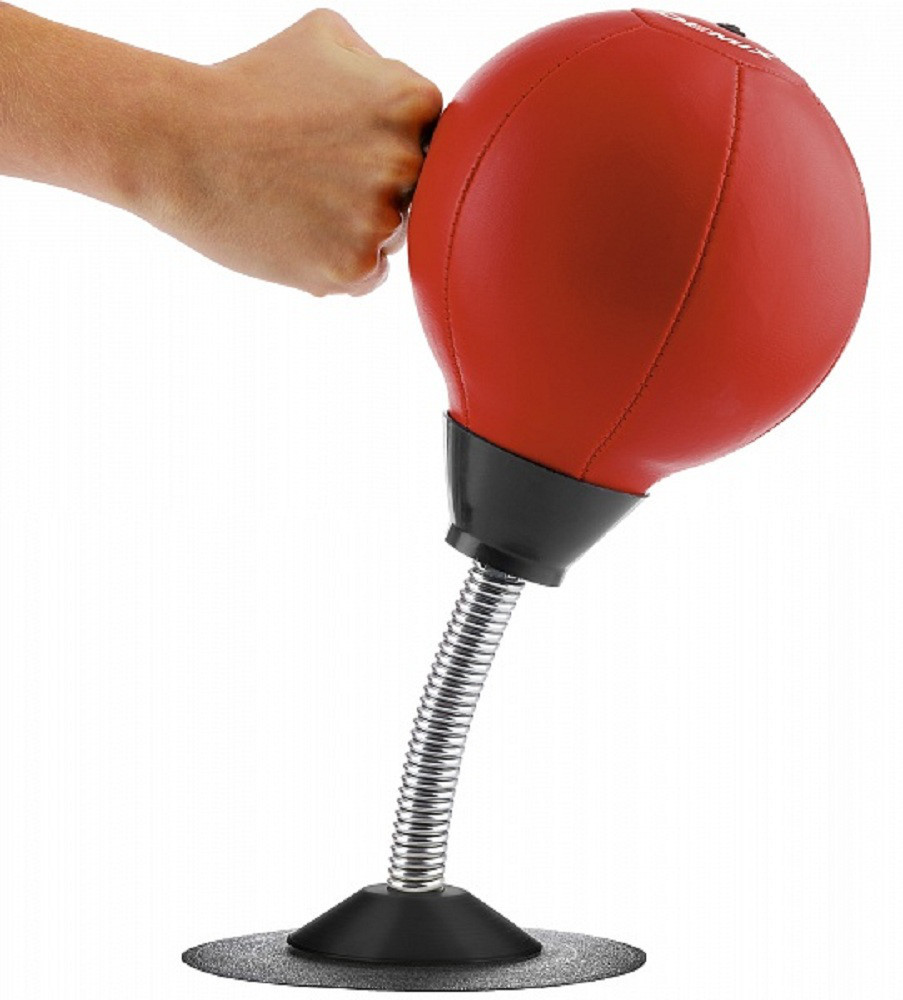 [Speaker Notes: Маятник Фуко в Париже]
Переправа горизонтальный маятник
Переправа вертикальный маятник
Механизмы совершающие колебания
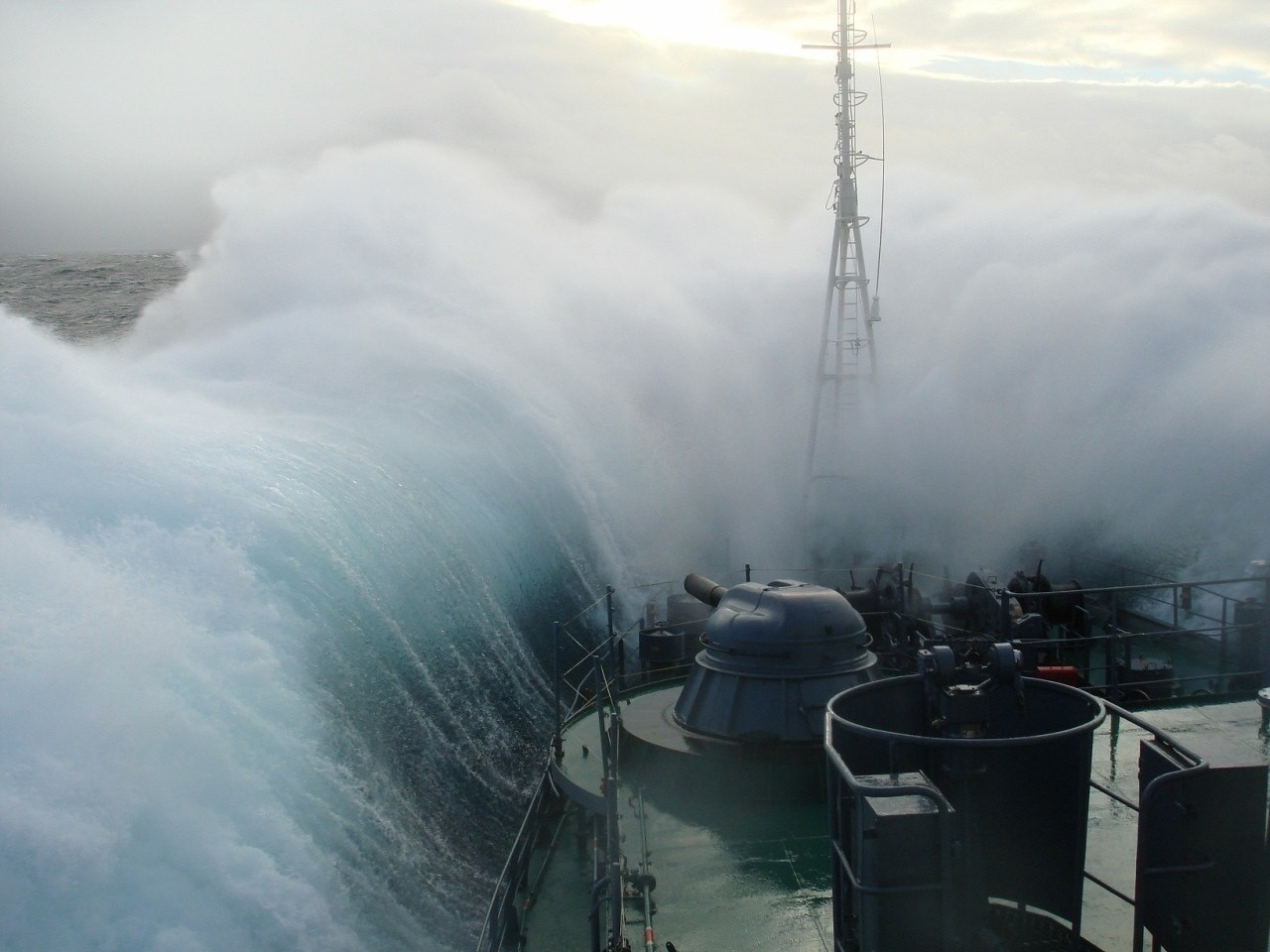 [Speaker Notes: Маятник Фуко в Париже]
Механические колебания
Физика 11 класс
Цели урока:
1. Дать определения понятий и физических величин, характеризующих колебательные движения
2. Записать формулы физических величин для колебательного движения
Механические колебания
Что называют колебаниями?
Периодические колебания – это…
Свободные колебания - …
Колебательные системы - …
Условия возникновения и существования для свободных колебаний
Период колебаний
Частота колебаний
Связь между частотой и периодом
Циклическая частота
Координаты движения точки В по окружности радиусом R
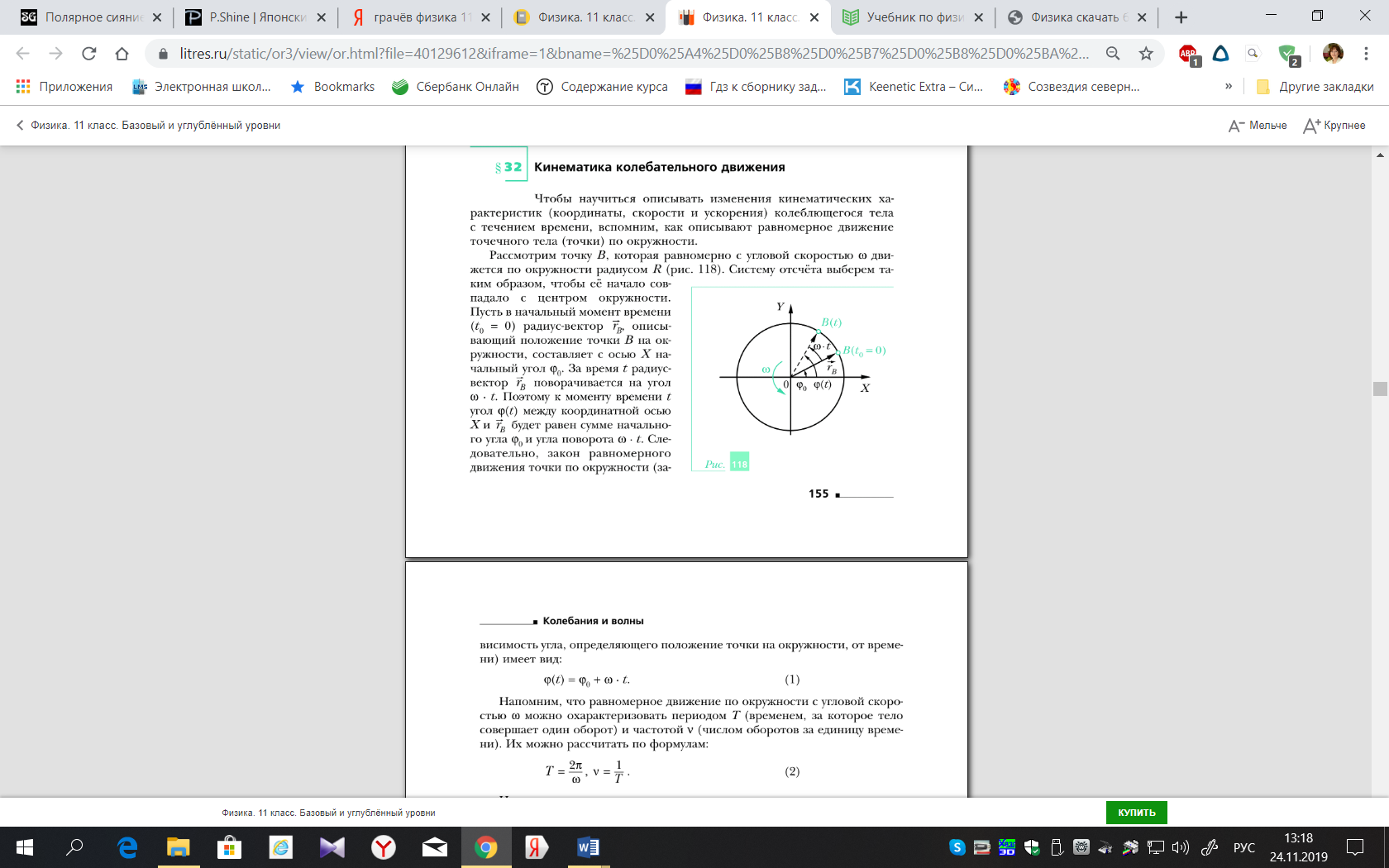 Координаты движения точки В по окружности радиусом R 
изменяются по гармоническому закону
«запись» механических колебаний
Уравнение гармонических колебаний
Гармонические колебания
Амплитуда колебаний физической величины в уравнении ГК
Фаза колебаний физической величины в уравнении ГК
Циклическая или круговая частота в уравнении ГК
Уравнение гармонических колебаний
Колебания,

происходящие по закону синуса или косинуса 

называют
 гармоническими
х(t) = Хмакс· sin (ω·t+φ0)
х(t) = Хмакс· cos (ω·t+φ0)
Максимальное отклонение

от положения равновесия
 амплитуда
 колебаний
х(t) = Хмакс· sin (ω·t+φ0)
х(t) = Хмакс· cos (ω·t+φ0)
Фаза колебаний
показывает,
какая доля периода
прошла от начала колебаний
х(t) = Хмакс· sin (ω·t+φ0)
х(t) = Хмакс· cos (ω·t+φ0)
Циклическая частота
или круговая частота – это
скорость изменения
фазы колебаний
х(t) = Хмакс· sin (ω·t+φ0)
х(t) = Хмакс· cos (ω·t+φ0)
Примерыуравнений гармонических колебаний
Уравнение 1:
х(t) = 2· sin[(π/4)·t +π/2], см
Амплитуда колебаний равна …
Циклическая частота равна …
Фаза колебаний …
Начальная фаза равна
Примерыуравнений гармонических колебаний
Уравнение 2:
х(t) = 0,1· cos(314·t+π/2), м
Амплитуда колебаний равна …
Циклическая частота равна …
Фаза колебаний …
Начальная фаза равна
Пример задания «График колебания»
На рисунке дан график зависимости координаты материальной точки от времени. Какова частота колебаний? Чему равна амплитуда колебаний материальной точки? Найдите циклическую частоту? Запишите уравнение колебаний
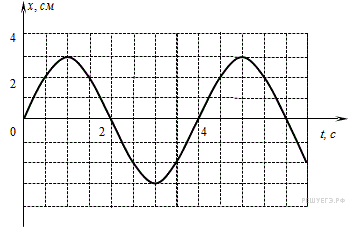 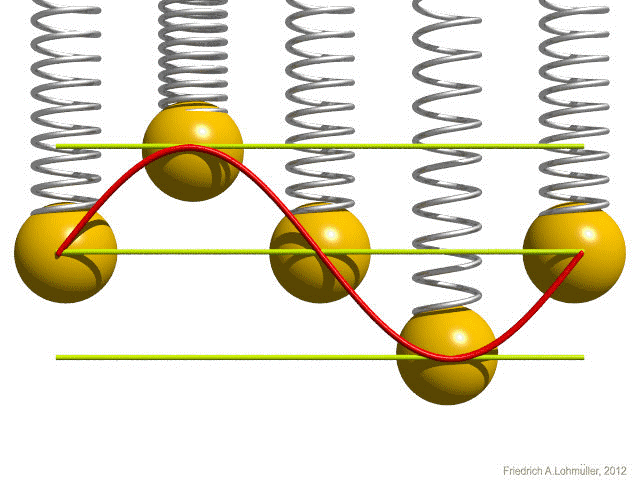 Уравнениескорости гармонических колебаний
скорость – 
производная функции х(t) по времени
vx(t) = dx/dt = x´
Уравнениескорости гармонических колебаний
х´(t) = (Хмакс· cos (ω·t+φ0))´;
vx(t) = - Хмакс·ω· sin (ω·t+φ0),
где   Vmax = Хмакс·ω;
[Speaker Notes: Производная косинуса =  - sin
Производная синуса =  cos]
Уравнениеускорения гармонических колебаний
ускорение –
первая производная скорости 
по времени
или вторая производная координаты по времени
ах(t) = dv/dt = v´(t)
Уравнениеускорения гармонических колебаний
v´x(t) = (- Хмакс·ω· sin (ω·t+φ0))´,

ах(t) = - Хмакс·ω2· cos (ω·t+φ0),

где   amax = Хмакс·ω2;
[Speaker Notes: Производная косинуса =  - sin
Производная синуса =  cos]
Уравнения гармонических колебаний координаты, скорости и ускорения
1. Амплитудное значение физической величины указано …
2. Величина, являющаяся аргументом косинуса называется …
3. Постоянная физическая величина, стоящая перед переменной t  в уравнении гармонических колебаний …
х(t) = Хмакс· cos (ω·t+φ0),

vx(t) = - Хмакс·ω· sin (ω·t+φ0),

ах(t) = - Хмакс·ω2· cos (ω·t+φ0),
[Speaker Notes: Амплитудные значения, фазы колебаний и начальные фазы соответственно равны]
Домашнее задание
1) § 31 – определения понятий и формулы физических величин (Б),
2) § 32; Упражнение 1, 2 (Б),
3) § 32; Упражнение 3, 4 (П)